Ad Duration: % of TV Units & Commercial Time
Scan or click to access more ad effectiveness insights
:15-second spots now account for two-thirds of national TV ad units, which equates to over 40% of total commercial time
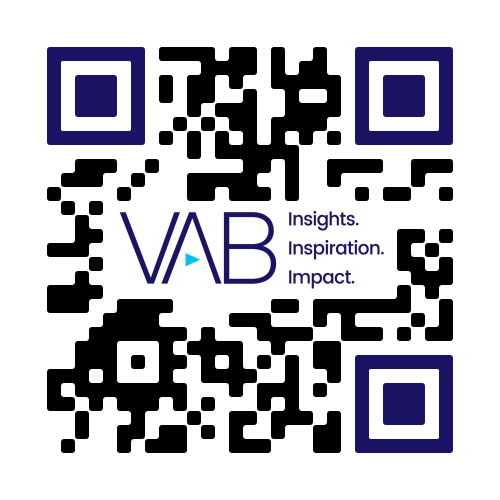 National TV Commercial Unit & Time Distribution by Ad Duration
Broadcast TV + Cable TV
Source: Nielsen Ad intel, National TV Commercial Unit & Time Distribution by Ad Duration Broadcast TV + Cable TV, 2019-2023.
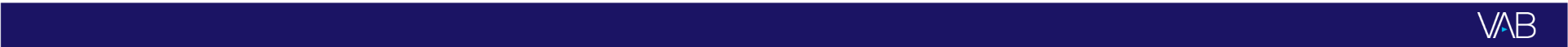 theVAB.com/insights